Specify the Need
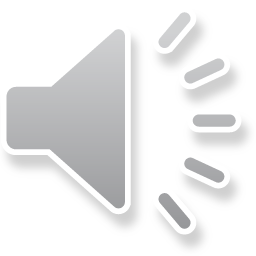 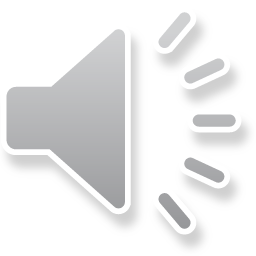 Specify the Need
Market Sounding
Feasibility
Prior to tendering
Assess market reaction / gain insight
Specification development
Solution options
Commercial approach
Benefits
Capacity
Capability
Innovation / Trends
Maturity
Interest
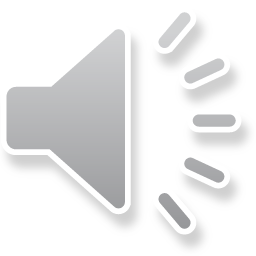 Specify the Need
Format
No defined process
Not supplier selection
No commitment

Short written scope / questions
Presentations 
Discussion / site visits
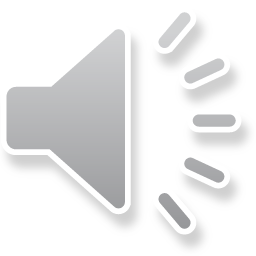 Specify the Need
Practicalities
Transparent – process & timescales
Promote your opportunity
Be open to change
Confidential information
Keep notes
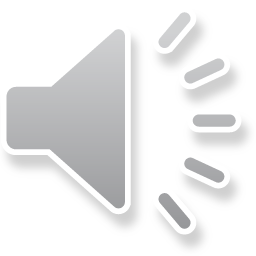 Specify the Need
Specify Need
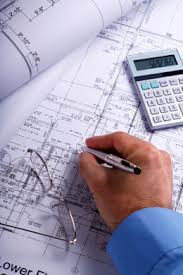 Specification = a statement of need to be satisfied by the purchase of external resources
Consult relevant stakeholders
Aim to present suppliers with a clear, accurate and full description of need
Enables suppliers to propose appropriate solutions
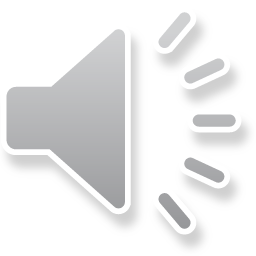 Specify the Need
[Speaker Notes: Once you’ve conducted all your information gathering you should be in a position to draft the specification.
The specification is the document which sets out all your needs. 
If these are complex you may want to consult a range of stakeholders in its preparation.
It’s common sense, but the aim is to present suppliers with a clear, accurate and full description of your requirements.
So that they can propose solutions to meet your need.
As we mentioned in the first video, the benefit of this approach is that if ultimately the solution doesn’t meet your requirements contractually this will be the supplier’s issue to resolve as by tendering they are confirming the solution meets the requirements, unless they make specific comments to the contrary in their proposal.]
Specification Content
Background – provide context
State expected outcomes (‘what’ not ‘how’)
Use clear, unambiguous language  
‘the supplier shall…’ / ’the solution must…’
Avoid jargon and ensure acronyms are expanded on first use
Distinguish mandatory and desirable requirements
Where possible, avoid discriminating e.g. using brand names
Consider sustainability
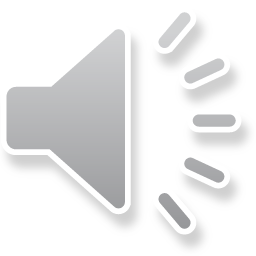 Specify the Need
Specification – Future Proofing
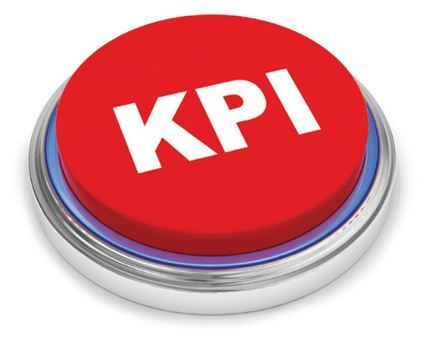 Include performance indicators to enable effective contract management
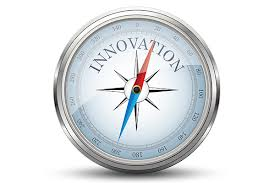 Consider future developments - including ‘options’ makes future extension of the contract easier
Think about ongoing requirements e.g. servicing / consumables
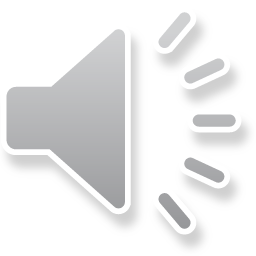 Specify the Need